Process analysis for technical services
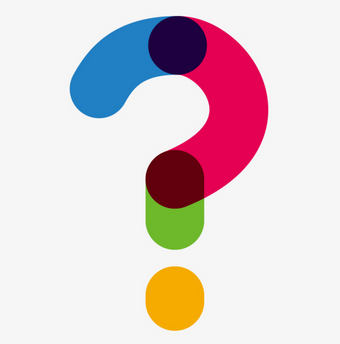 Questions
How long do materials spend in each step?
Where are the inefficiencies? Bottlenecks?
What statistics do you keep?
What more do you need/want to know to improve?
Steps in our analysis
Initial interviews with department heads
Staff observation & interviews
Network/communications analysis (mapping)
Work diaries
Environmental scan (what other folks are doing)